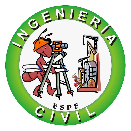 DEPARTAMENTO DE CIENCIAS DE LA TIERRA Y DE LA CONSTRUCCIÓN
 CARRERA DE INGENIERÍA CIVIL

 
  “CONSIDERACIONES SÍSMICAS PARA LA INSTALACIÓN DE SISTEMAS FOTOVOLTAICOS EN TERRAZAS PLANAS DE HORMIGÓN ARMADO: ESTUDIO DE CASO”

 
AUTORES: SRTA. CANO USIÑA MELANIE PAMELA
                       SR. DÁVILA REVELO CARLOS SEBASTIÁN
         
DIRECTORA: ING. ANA GABRIELA HARO BAEZ, PhD. 

SANGOLQUÍ - 2021
ÍNDICE
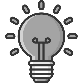 Generalidades
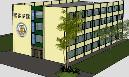 Estructura del caso de estudio
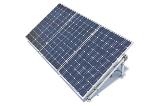 Sistemas Fotovoltaicos
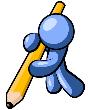 Conclusiones y Recomendaciones
2
ÍNDICE
Antecedentes
Objetivo General
Objetivos Específicos
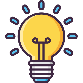 Generalidades
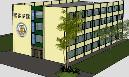 Estructura del caso de estudio
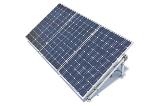 Sistemas Fotovoltaicos
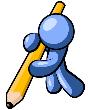 Conclusiones y Recomendaciones
3
ANTECEDENTES
4
ANTECEDENTES
Casas autosustentables en Japón.
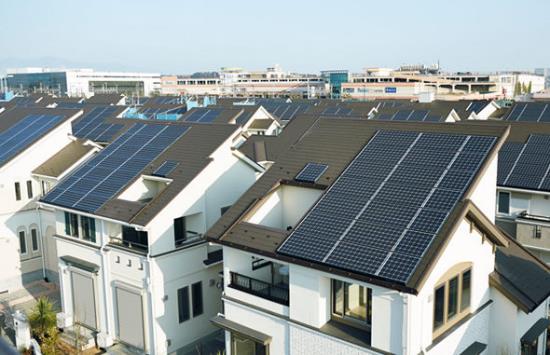 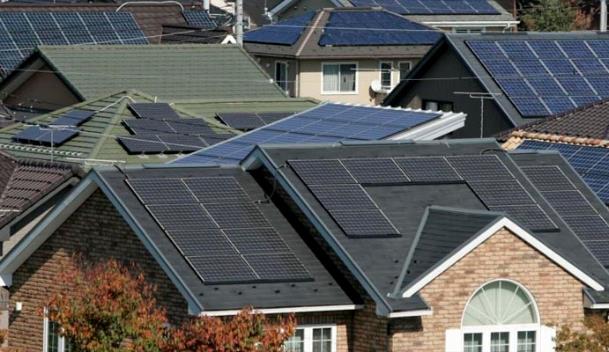 Fuente (InternationalPress, 2015)
Fuente (DiarioEcologia, 2018)
5
ANTECEDENTES
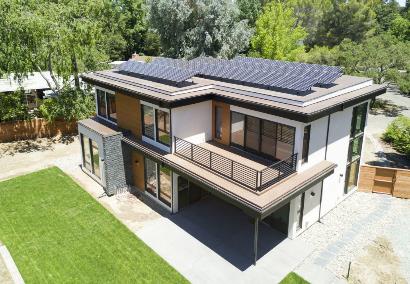 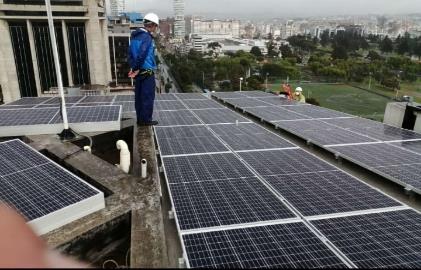 INSTALACIÓN EN TERRAZAS
Fuente (Diario Renovables, 2017)
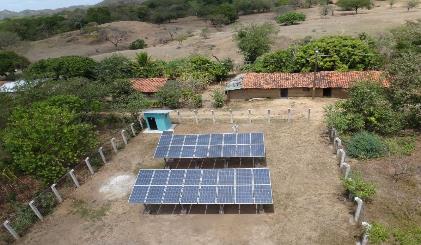 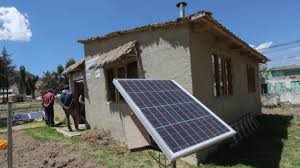 INSTALACIÓN EN PATIOS
Fuente (Sánchez, 2018)
Fuente (El Comercio, 2020)
6
ANTECEDENTES
DISTANCIA ENTRE PANELES INSUFICIENTE
DESPRENDIMIENTO DE PANELES SOLARES
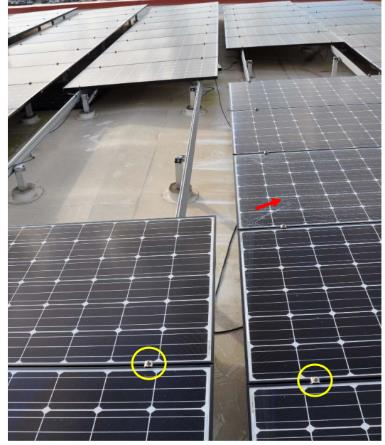 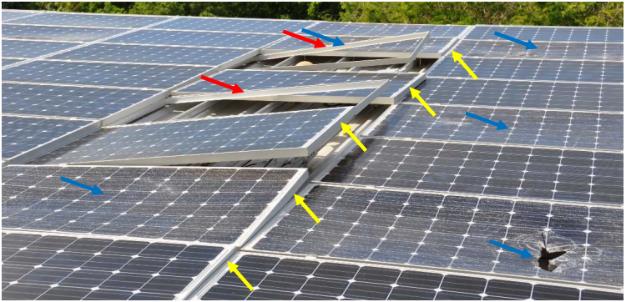 Tomado de Fijación o colocación de paneles solares de techo abril 2018 (pag. 5) por (FEMA,2018)
Tomado de Fijación o colocación de paneles solares de techo abril 2018 (pag. 7) por (FEMA,2018)
7
ANTECEDENTES
NORMATIVAS UTILIZADAS
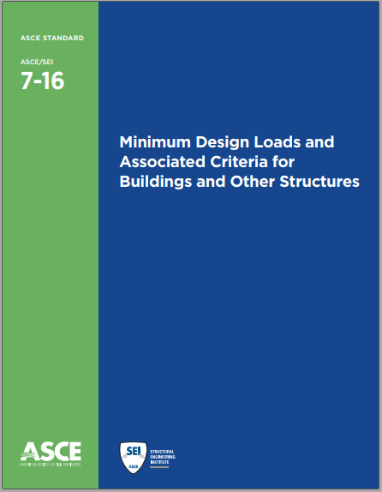 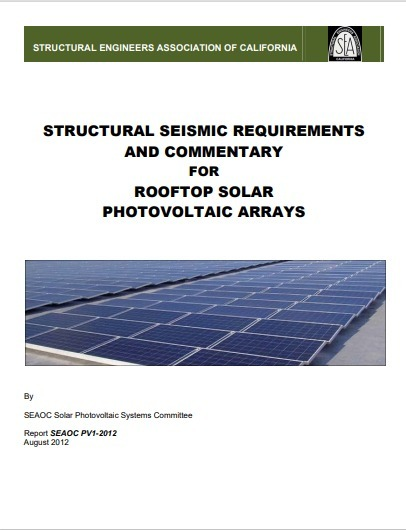 8
OBJETIVOS
OBJETIVO GENERAL
Establecer consideraciones de diseño sísmico para el apropiado comportamiento del conjunto sistema fotovoltaico y estructura de hormigón armado con terraza plana, a través de investigación y pruebas en software.
9
OBJETIVOS
OBJETIVOS ESPECÍFICOS
Identificar las cargas asociadas a los diferentes tipos de sistemas fotovoltaicos existentes en el mercado.
Establecer los sistemas de montaje para paneles fotovoltaicos.
Determinar los lineamientos para un diseño resistente a movimientos sísmicos del conjunto sistema fotovoltaico-estructura. 
Realizar el predimensionamiento geométrico de las alternativas de sistemas fotovoltaicos a partir de la superficie disponible en la terraza del edificio de estudio.
Validar el comportamiento sismorresistente del sistema fotovoltaico a través de un modelamiento estructural. 
Realizar una propuesta de normativa con las consideraciones sísmicas para la instalación de sistemas fotovoltaicos en estructuras de hormigón armado con terrazas planas, obtenidas en el estudio.
10
ÍNDICE
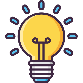 Generalidades
Descripción
Evaluación estructural
Análisis tiempo-historia no lineal
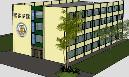 Estructura del caso de estudio
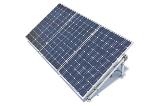 Sistemas Fotovoltaicos
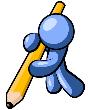 Conclusiones y Recomendaciones
11
DESCRIPCIÓN DE LA ESTRUCTURA
Ubicación de la estructura de estudio
Terrazas planas subutilizadas
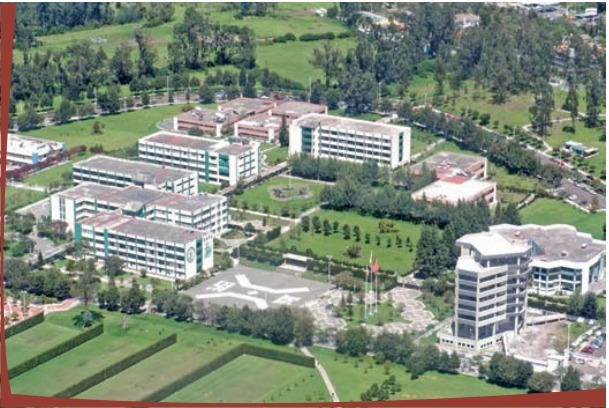 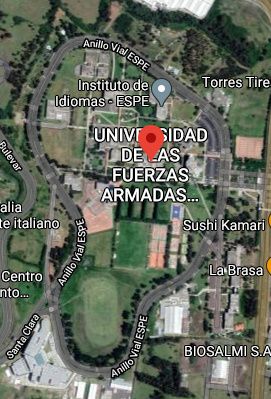 Fuente (Bravo, 2014)
Fuente (GoogleMaps, 2021)
12
DESCRIPCIÓN DE LA ESTRUCTURA
Vista en planta del edificio
Estructura de estudio
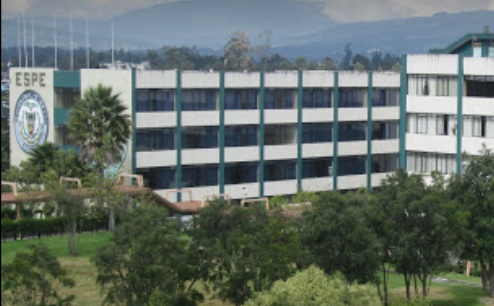 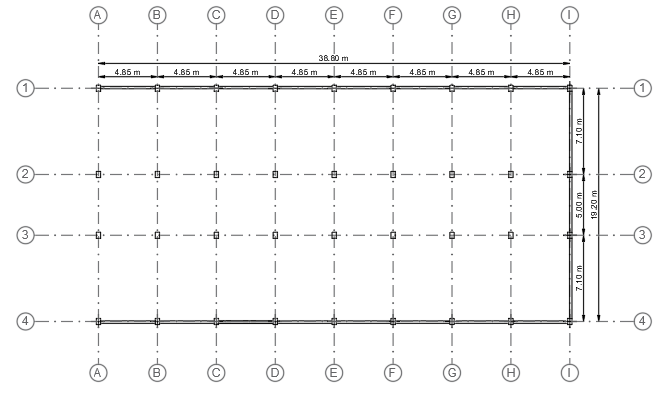 Fuente (GoogleMaps, 2018)
13
DESCRIPCIÓN DE LA ESTRUCTURA
Tabla 1: Propiedades mecánicas de los materiales
Pórtico del eje C – Dirección Y
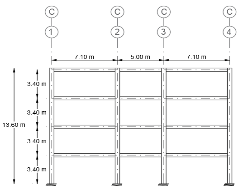 Tabla 2: Propiedades físicas de la estructura
Pórtico del eje 2 – Dirección X
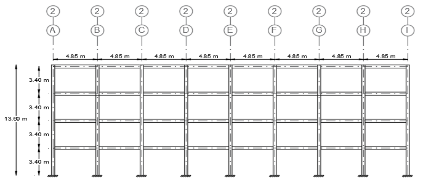 14
EVALUACIÓN DE LA ESTRUCTURA
Campus Matriz – Universidad de las Fuerzas Armadas ESPE 1993
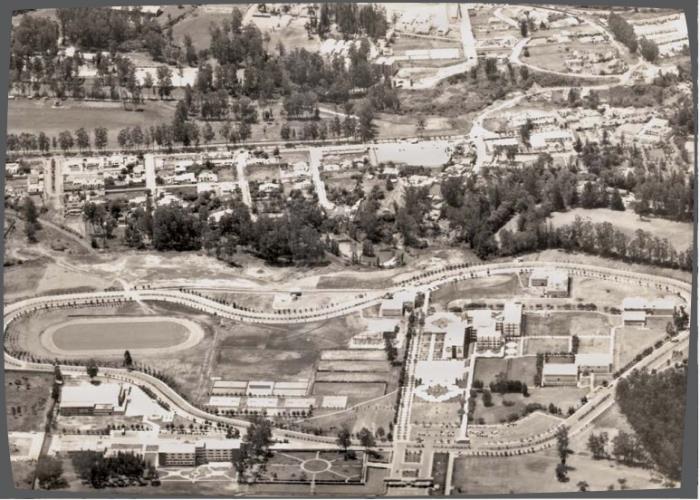 Fuente (Padilla, 1993)
15
EVALUACIÓN DE LA ESTRUCTURA
Modelo computacional – Bloque de Aulas “A”
Tabla 3: Cargas asociadas a la estructura
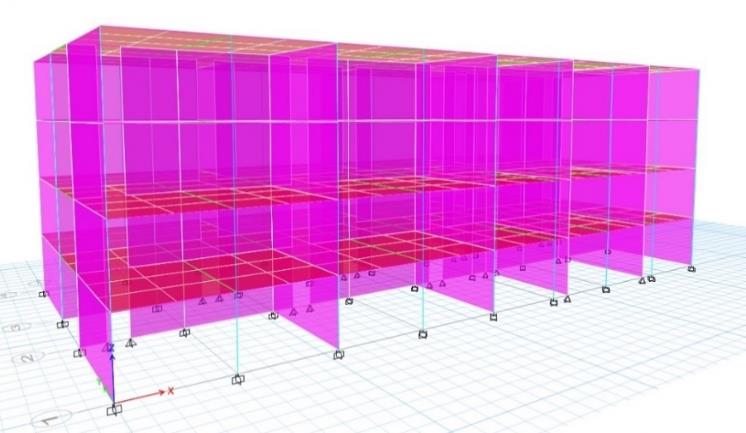 Combinaciones de Carga
Fuente (Norma Ecuatoriana de la Construcción, 2015)
16
EVALUACIÓN DE LA ESTRUCTURA
Espectro de diseño
Tabla 4: Valores de Inercia agrietada en vigas y columnas
17
EVALUACIÓN DE LA ESTRUCTURA
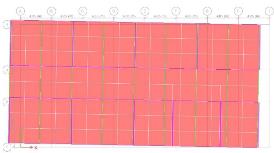 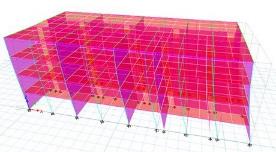 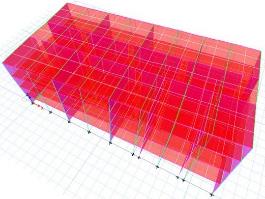 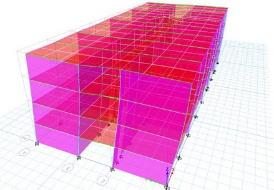 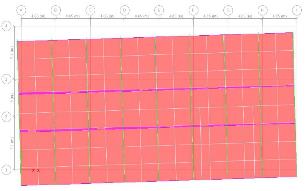 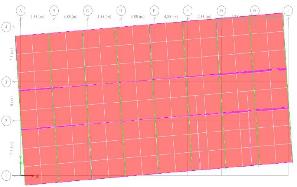 Resultados
Segundo modo de vibrar – Traslación eje X
Tabla 5: Porcentaje de participación modal
Tercer modo de vibrar – Rotación eje Z
Primer modo de vibrar – Traslación eje Y
18
EVALUACIÓN DE LA ESTRUCTURA
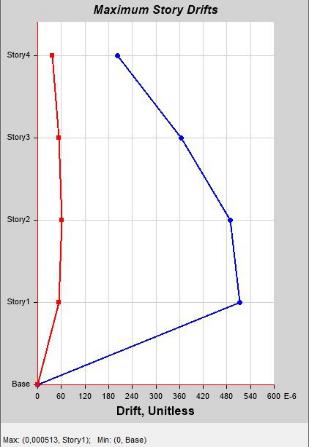 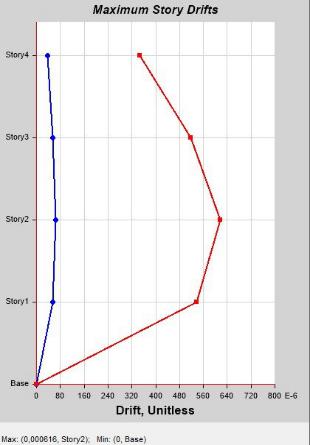 Resultados
Deriva de piso. a) Sentido X. b) Sentido Y
Tabla 6: Control de Derivas
a)
b)
19
EVALUACIÓN DE LA ESTRUCTURA
Resultados
Comprobación del criterio de columna fuerte – viga débil
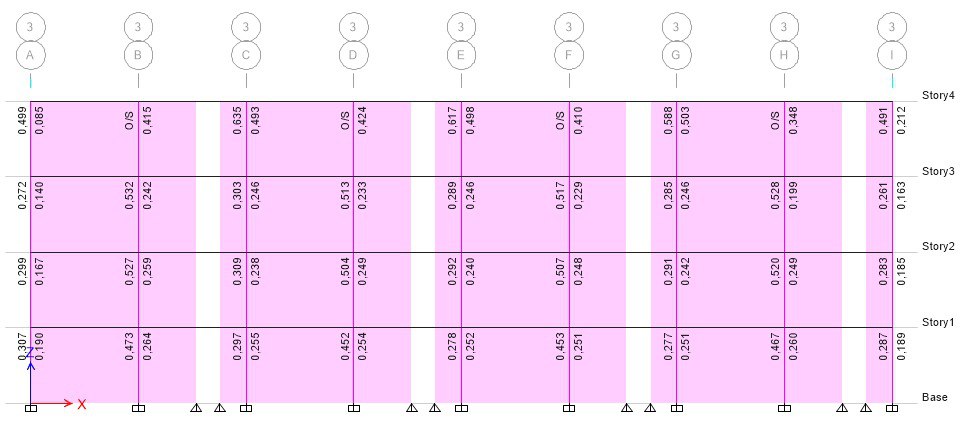 20
ANÁLISIS DINÁMICO NO LINEAL
Estructura deformada – Rótulas plásticas
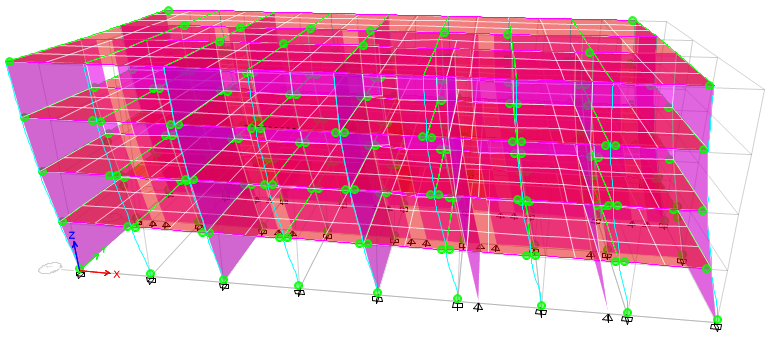 21
ANÁLISIS DINÁMICO NO LINEAL
Parámetros de búsqueda
Interfaz gráfica PEER Ground Motion Database
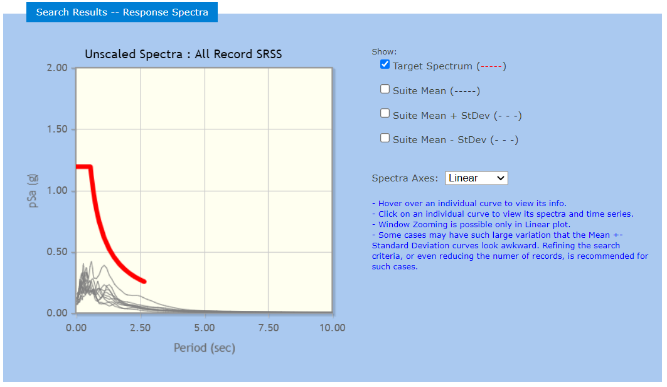 22
ANÁLISIS DINÁMICO NO LINEAL
Tabla 7: Registros Compatibles
23
ANÁLISIS DINÁMICO NO LINEAL
Interfaz de usuario - SeismoMatch
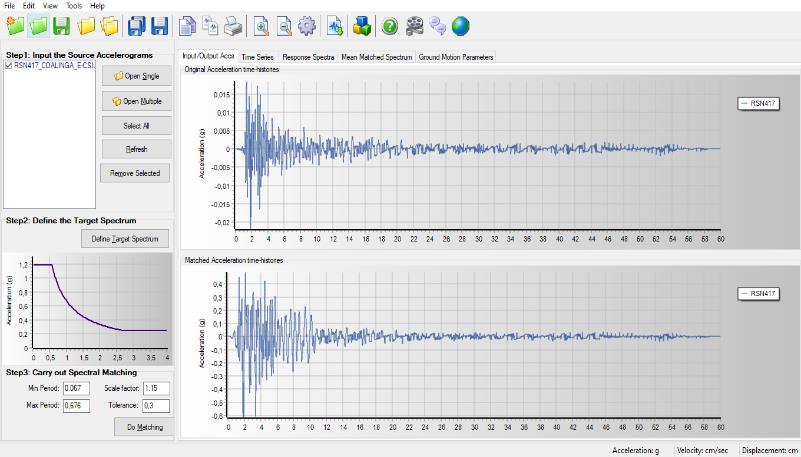 Tabla 8: Rango de periodos
24
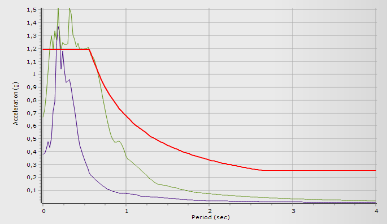 ANÁLISIS DINÁMICO NO LINEAL
Espectros y acelerogramas escalados - evento Coalinga-04 a) Sentido horizontal X. b) Sentido horizontal Y
a)
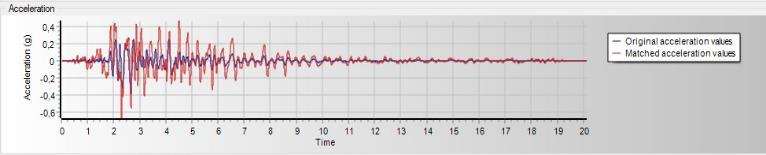 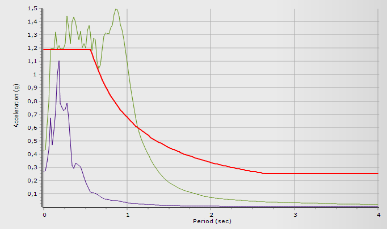 a)
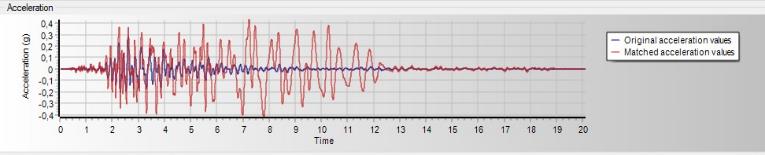 b)
b)
25
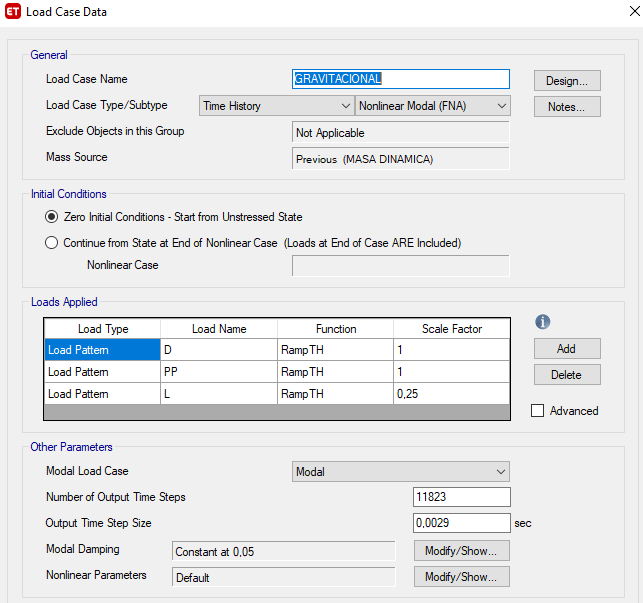 ANÁLISIS DINÁMICO NO LINEAL
Caso de carga gravitacional
Rótulas plásticas
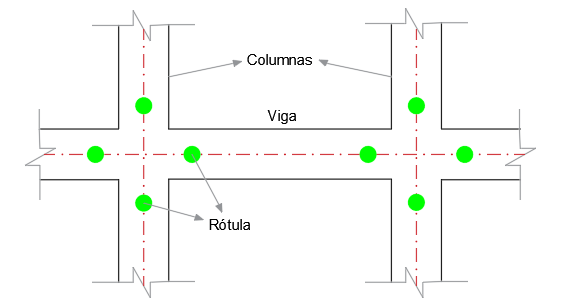 26
ANÁLISIS DINÁMICO NO LINEAL
Tabla 9: Máximas respuestas de piso
27
ÍNDICE
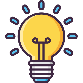 Generalidades
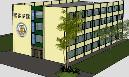 Estructura del caso de estudio
Panel Solar
Sistemas de montaje
Consideraciones sísmicas
Sistemas de balasto
Sistemas anclados
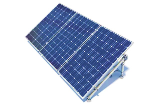 Sistemas Fotovoltaicos
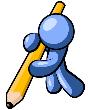 Conclusiones y Recomendaciones
28
SISTEMAS FOTOVOLTAICOS
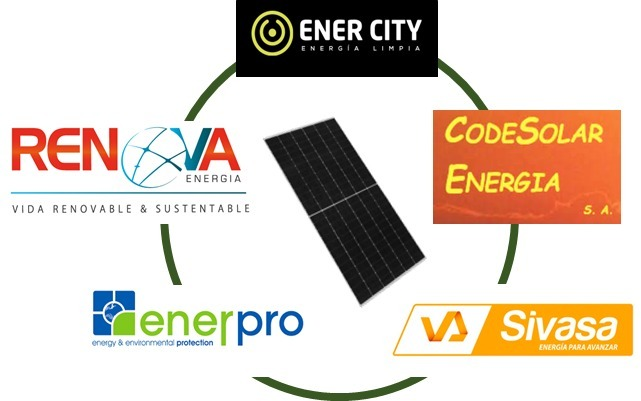 29
SISTEMAS FOTOVOLTAICOS
Características del panel solar escogido
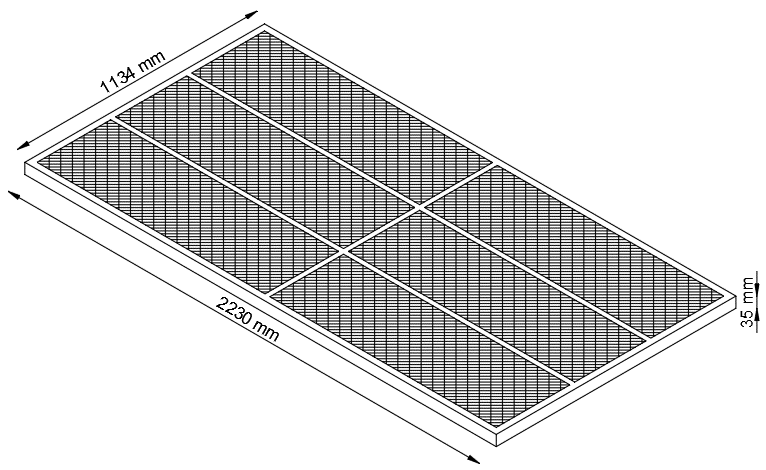 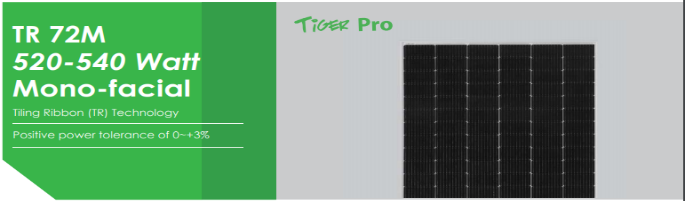 Fuente (JinkoSolar, 2020)
Fuente (JinkoSolar, 2020)
30
SISTEMAS FOTOVOLTAICOS
Paneles solares instalados con materiales de la zona
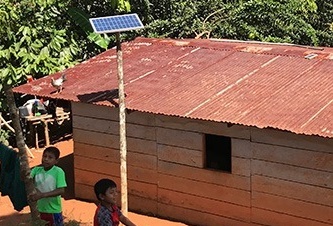 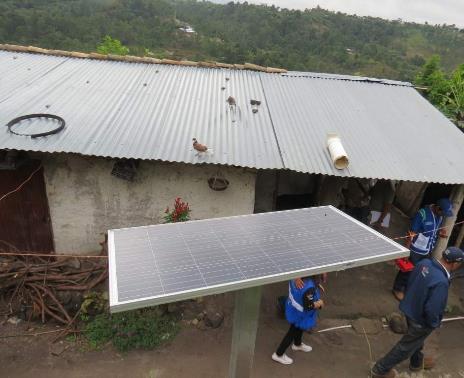 Fuente (Energética, 2019)
Fuente (El Heraldo, 2017)
31
SISTEMAS FOTOVOLTAICOS
Sistema de montaje tipo balasto
Sistema de montaje anclado a la losa
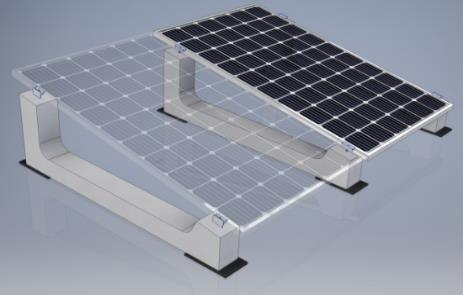 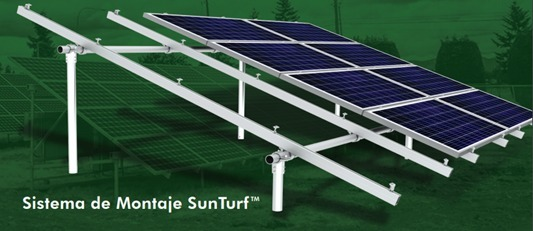 Fuente (SunBallast, 2020)
Fuente (SunModo Corporation, 2018)
32
SISTEMA DE MONTAJE TIPO BALASTO
Consideraciones sísmicas para la instalación de paneles solares con sistema de montaje tipo balasto
33
SISTEMA DE MONTAJE TIPO BALASTO
Dimensiones e inclinación del sistema de balasto escogido
Acumulación de ceniza
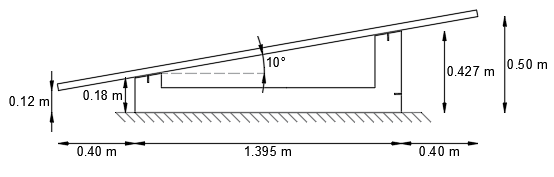 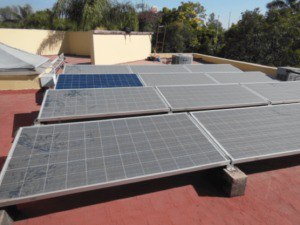 Ubicación de los paneles solares en el sistema de balasto
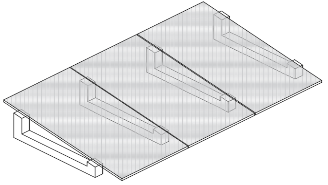 34
SISTEMA DE MONTAJE TIPO BALASTO
Aspectos Generales de la Estructura
Bloque de aulas “A”
Tabla 10: Relación entre las categorías de riesgo
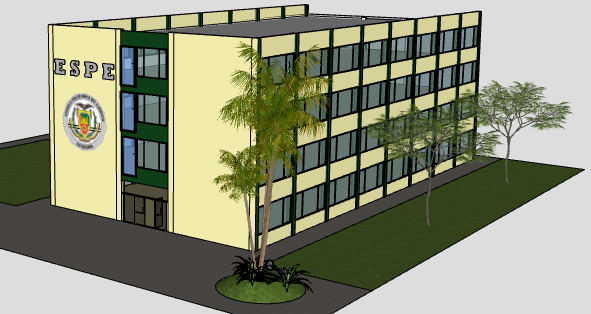 35
SISTEMA DE MONTAJE TIPO BALASTO
1.- Distribución Geométrica
Superficie de la terraza de estudio
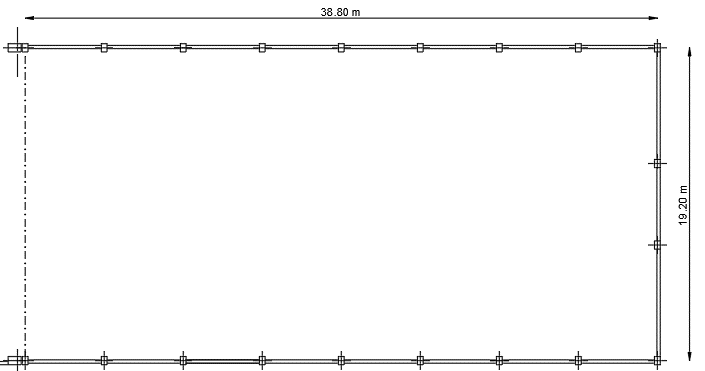 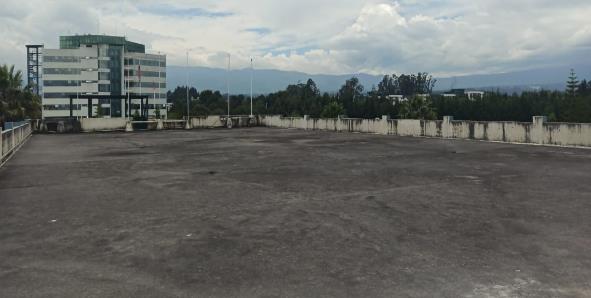 36
SISTEMA DE MONTAJE TIPO BALASTO
1.- Distribución Geométrica
Cálculo del desplazamiento sísmico relativo
Tabla 11: Resultados
37
SISTEMA DE MONTAJE TIPO BALASTO
1.- Distribución Geométrica
Separación mínima entre paneles
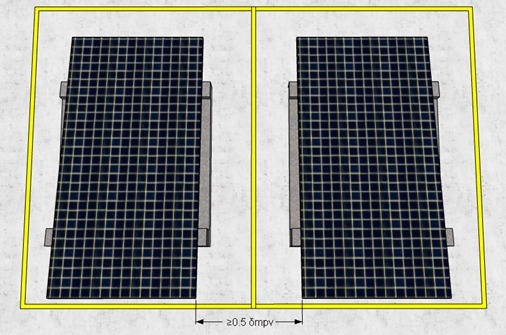 Señales de seguridad alrededor del panel
38
SISTEMA DE MONTAJE TIPO BALASTO
1.- Distribución Geométrica
Separación mínima entre antepecho y panel
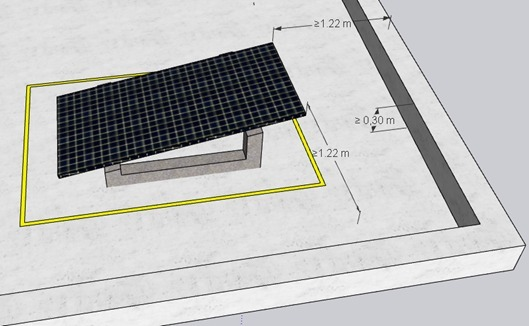 39
SISTEMA DE MONTAJE TIPO BALASTO
1.- Distribución Geométrica
Altura del centro de masas
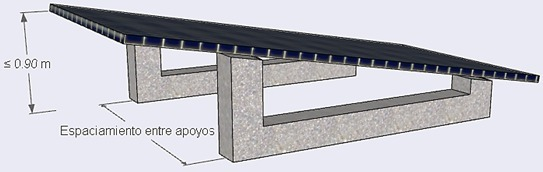 40
SISTEMA DE MONTAJE TIPO BALASTO
1.- Distribución Geométrica
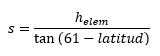 Distancia mínima para evitar sombra entre paneles
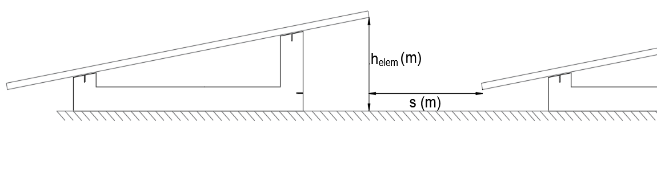 Distancia mínima para evitar sombra entre antepecho y panel
Tabla 12: Cálculo distancia mínima de sombra
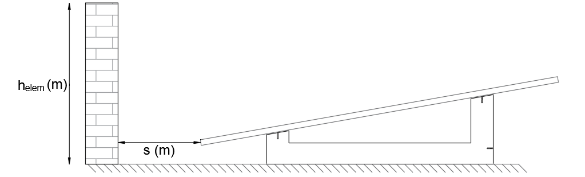 41
SISTEMA DE MONTAJE TIPO BALASTO
1.- Distribución Geométrica
Tabla 13: Resumen de distancias para la colocación de paneles solares con balasto
42
SISTEMA DE MONTAJE TIPO BALASTO
1.- Distribución Geométrica
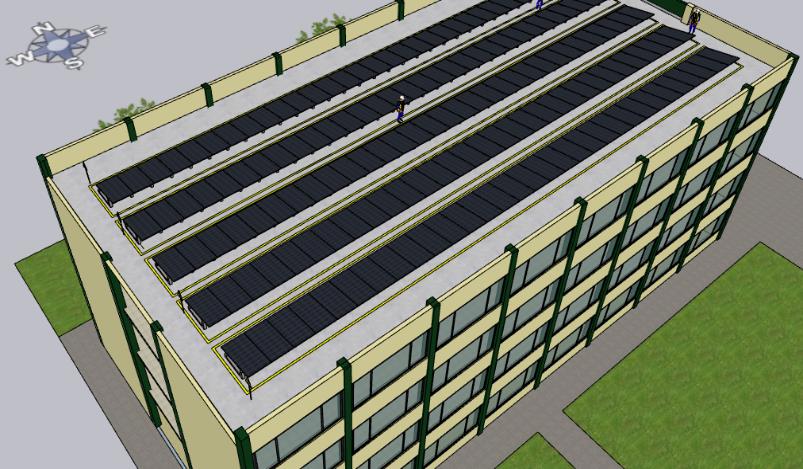 43
SISTEMA DE MONTAJE TIPO BALASTO
2.- Fuerza de interconexión
Corte vertical del sistema fotovoltaico
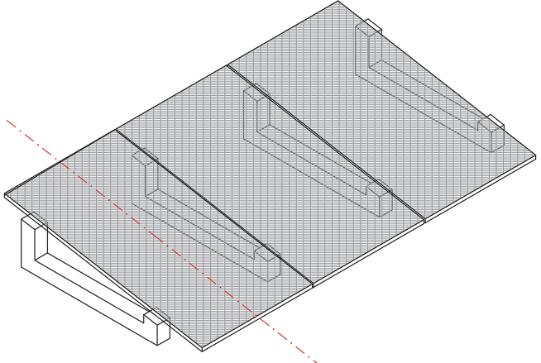 Tabla 14: Cálculo fuerza de interconexión
44
SISTEMA DE MONTAJE TIPO BALASTO
2.- Fuerza de interconexión
Tabla 15: Características del perno
Tabla 16: Resistencias calculadas
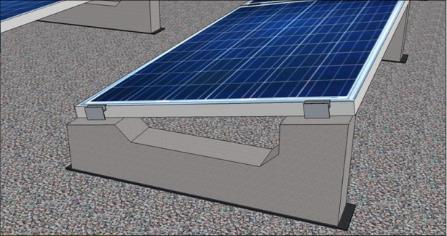 Pernos de interconexión
45
SISTEMA DE MONTAJE TIPO BALASTO
3.- Fuerza de fricción
Factor de amplificación torsional
46
SISTEMA DE MONTAJE TIPO BALASTO
3.- Fuerza de fricción
Tabla 17: Factor de amplificación torsional
47
SISTEMA DE MONTAJE TIPO BALASTO
3.- Fuerza de fricción
Tabla 18: Cálculo fuerza de fricción
48
SISTEMA DE MONTAJE TIPO BALASTO
3.- Fuerza de fricción
Sistema de montaje tipo balasto
Tabla 19: Fuerzas actuantes en el sistema
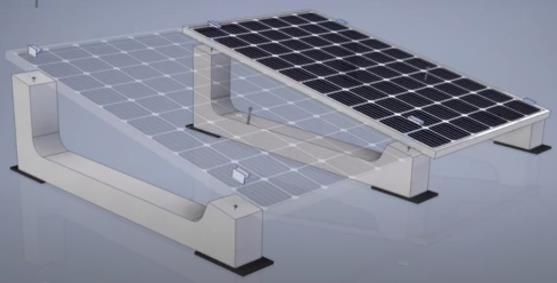 Tabla 20: Cálculo de la fuerza a fricción
Tabla 21: Comprobación de fuerzas
Membranas de caucho
49
SISTEMA DE MONTAJE TIPO BALASTO
3.- Fuerza de fricción
Tabla 22: Peso de los bloques añadidos
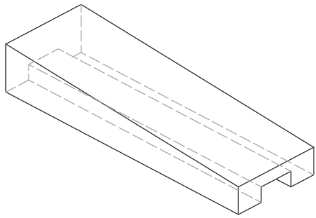 Geometría de los bloques extras de hormigón
Tabla 23: Cálculo de la fuerza de fricción
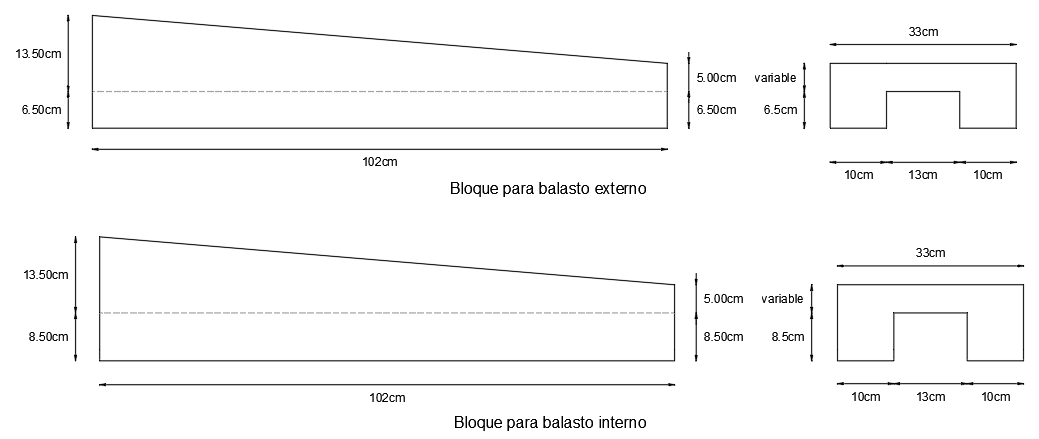 Tabla 24: Comprobación de fuerzas
50
SISTEMA DE MONTAJE ANCLADO
Consideraciones sísmicas para la instalación de paneles solares con sistema de montaje anclado a la losa
51
SISTEMA DE MONTAJE ANCLADO
Sistema de montaje escogido
Dimensiones e inclinación del soporte
Colocación de los paneles solares en el soporte
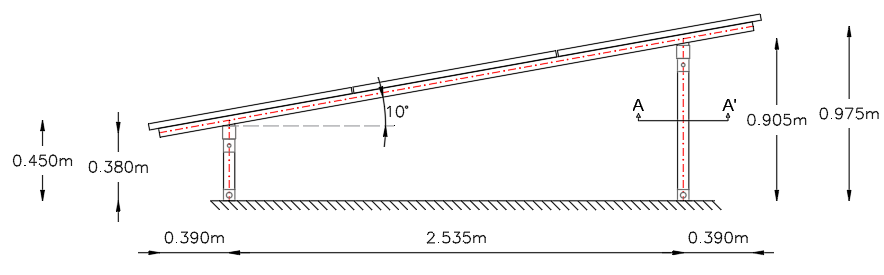 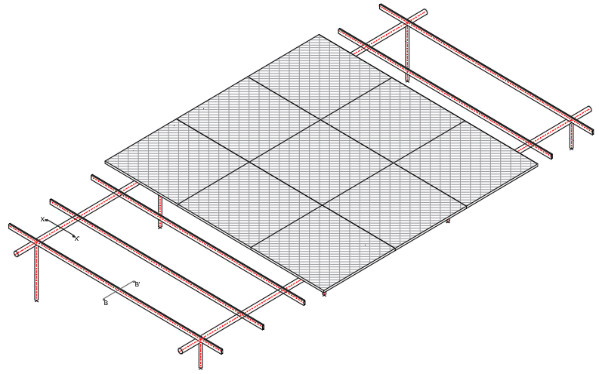 52
SISTEMA DE MONTAJE ANCLADO
1.- Distribución geométrica
Separación mínima entre paneles
Separación mínima entre panel y antepecho
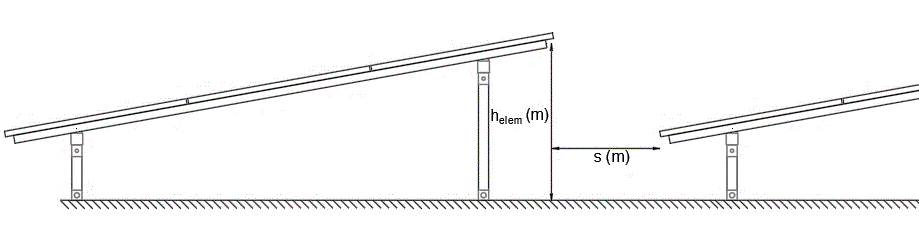 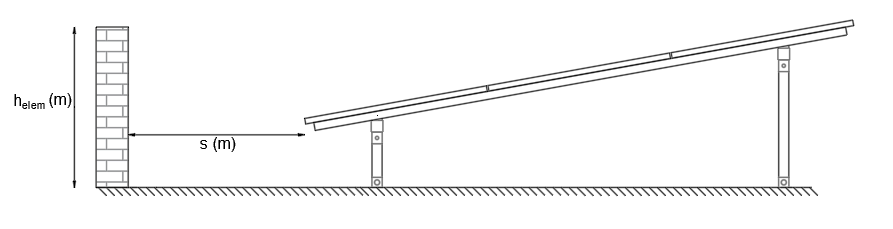 Tabla 25: Distancias mínimas calculadas
53
SISTEMA DE MONTAJE ANCLADO
1.- Distribución geométrica
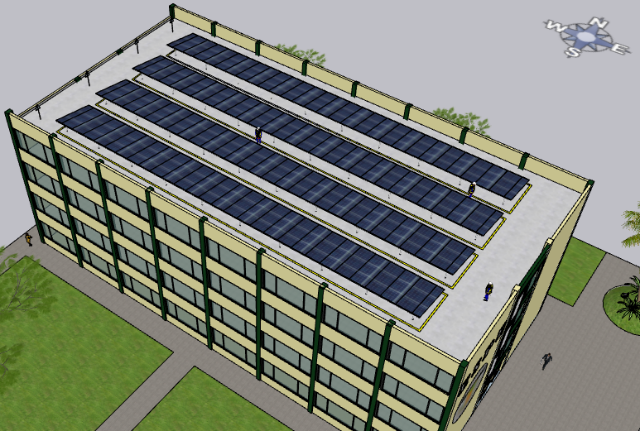 Tabla 26: Resumen de separaciones asumidas
54
SISTEMA DE MONTAJE ANCLADO
2.- Fuerza sísmica horizontal
Tabla 27: Datos para el cálculo de la fuerza sísmica
Tabla 28: Límites de la fuerza sísmica horizontal
55
SISTEMA DE MONTAJE ANCLADO
2.- Fuerza sísmica horizontal
Tabla 29: Fuerzas sísmicas
56
SISTEMA DE MONTAJE ANCLADO
2.- Fuerza sísmica horizontal
Tabla 30: Reacciones obtenidas con la fuerza sísmica horizontal
57
SISTEMA DE MONTAJE ANCLADO
2.- Fuerza sísmica horizontal
Tabla 31: Fuerza a tracción
Cálculo de la distancia jd
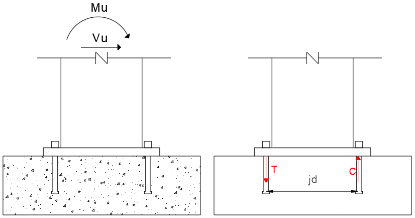 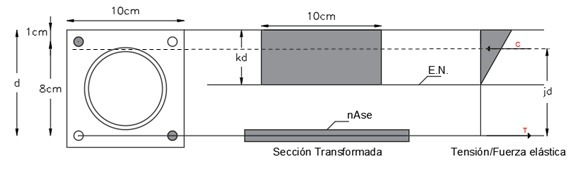 58
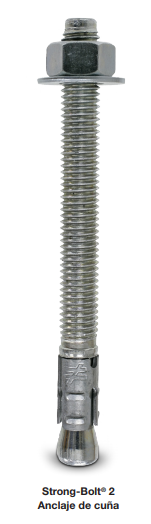 SISTEMA DE MONTAJE ANCLADO
2.- Fuerza sísmica horizontal
Fuente (SimpsonStrong-Tie, 2016)
Tabla 32: Características del perno de anclaje
59
SISTEMA DE MONTAJE ANCLADO
2.- Fuerza sísmica horizontal
Tabla 33: Resistencia a tracción del perno de anclaje según ACI 318-19
Tabla 34: Resistencia a cortante del perno de anclaje según ACI 318-19
Resistencias ultimas afectadas por el factor de seguridad sísmico
60
SISTEMA DE MONTAJE ANCLADO
Tabla 35: Verificación resistencia a cortante
Tabla 36: Verificación resistencia a tracción
61
SISTEMA DE MONTAJE ANCLADO
Propuesta de normativa realizada
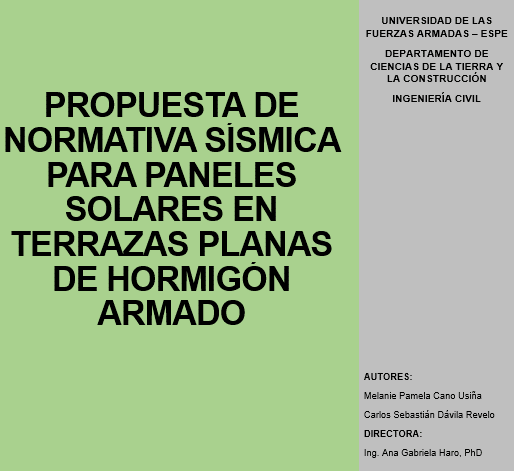 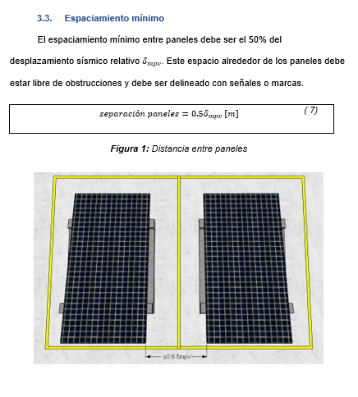 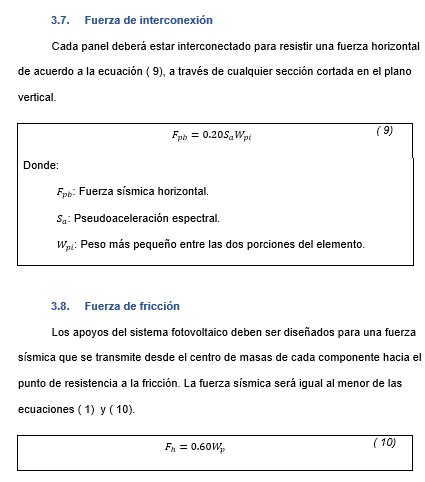 62
ÍNDICE
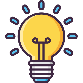 Generalidades
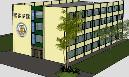 Estructura del caso de estudio
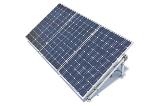 Sistemas Fotovoltaicos
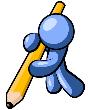 Conclusiones y Recomendaciones
63
CONCLUSIONES
Las consideraciones sísmicas para la correcta instalación del sistema fotovoltaico fueron tomadas únicamente de normativas americanas como la norma ASCE/SEI y SEAOC.
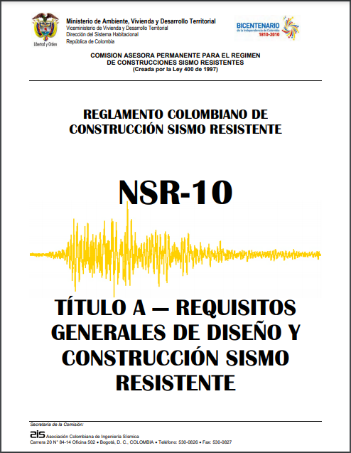 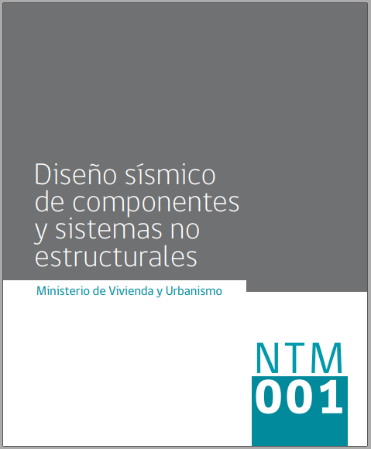 64
CONCLUSIONES
Se determinó que se podrá colocar 168 paneles solares anclados a la losa, distribuidos en cuatro filas de 42 paneles cada uno, así mismo se podrá colocar 155 paneles solares con sistema de balasto distribuidos en cinco filas de 31 paneles cada uno.
Distribución de paneles - Sistema anclado a la losa
Distribución de paneles - Sistema de balasto
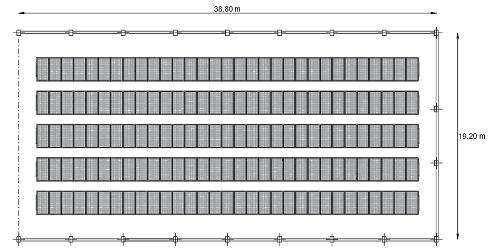 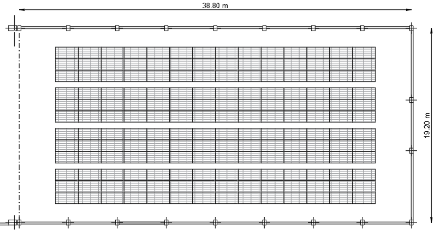 65
CONCLUSIONES
El sistema fotovoltaico anclado a la losa permite el uso de una mayor cantidad de paneles solares en el mismo espacio de la superficie de la terraza, representando el 62.15% de la superficie de la terraza, mientras que el sistema de balasto representa el 51.77% de la superficie de la terraza.
Distribución de paneles - Sistema anclado a la losa
Distribución de paneles - Sistema de balasto
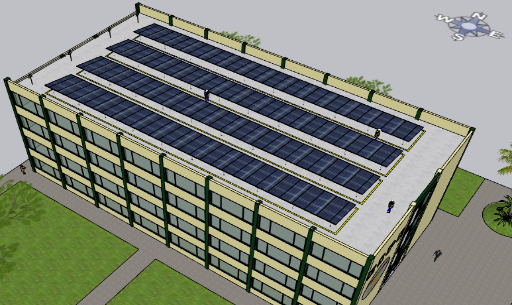 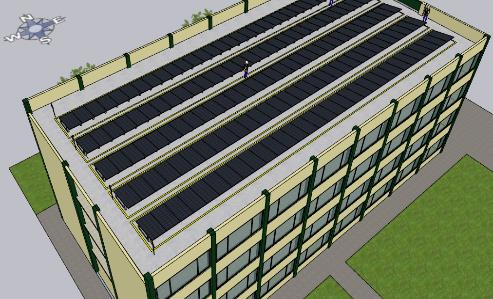 66
CONCLUSIONES
La opción más adecuada para la instalación de paneles en el edificio de aulas es aquella que contempla el uso de balasto cuyo peso añadido no representa un peligro para la losa, ya que el área que ocupan los paneles solares en la terraza no tendrá acceso a carga viva.
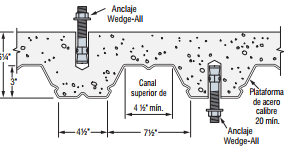 67
RECOMENDACIONES
Es importante que en el Ecuador exista una normativa especializada en diseño sísmico de elementos no estructurales para evitar gastos innecesarios de reparación de daños producto de la incorrecta instalación de los paneles solares.
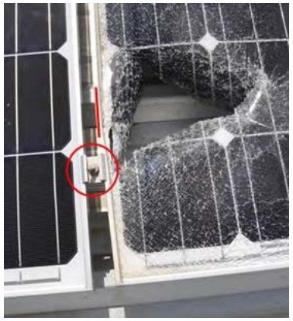 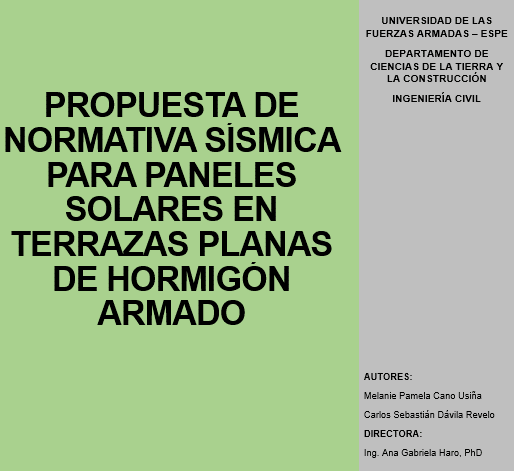 68
RECOMENDACIONES
Previo a la implementación de paneles solares en estructuras existentes es importante que se realice una evaluación sísmica de la estructura.
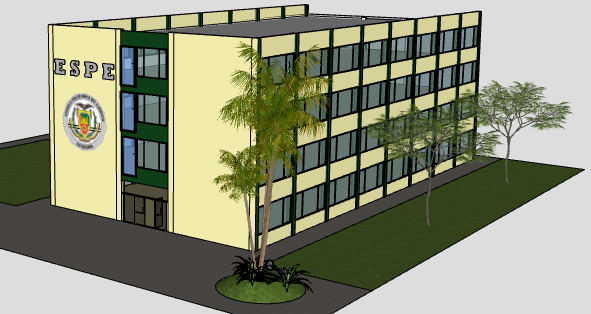 69
RECOMENDACIONES
Se debe diseñar la estructura de soporte para que resista tanto el peso del panel solar como amenazas naturales existentes en nuestro medio como movimientos sísmicos, caída de ceniza y granizo, inclusive fuerzas generadas por viento.
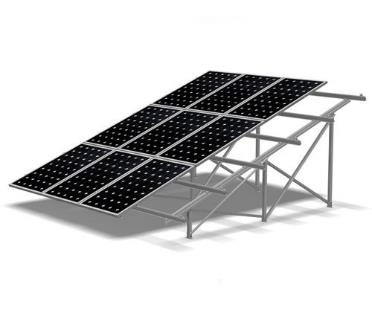 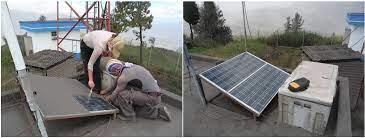 70
RECOMENDACIONES
Es importante se realice un análisis ante cargas de viento ya que podrían ser estas las causantes de volcamiento y arrancamiento de la losa.
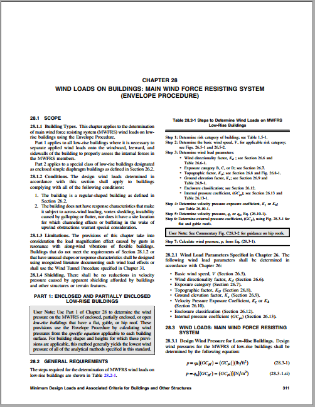 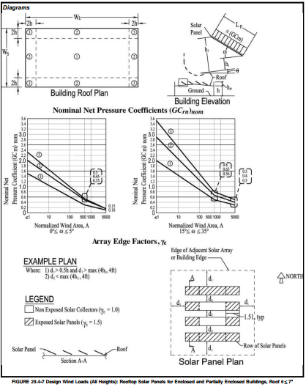 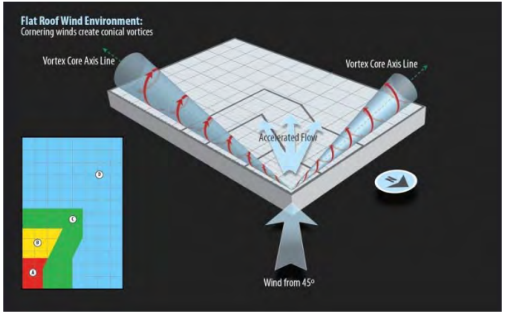 71
RECOMENDACIONES
Se recomienda que para el uso de sistemas de montaje anclado a la losa se lo realice en estructuras que cuenten con losas macizas, sin embargo si se requiere instalarlos en este tipo de losas se lo podría realizar colocando cadenas de amarre de hormigón armado sobre la losa existente.
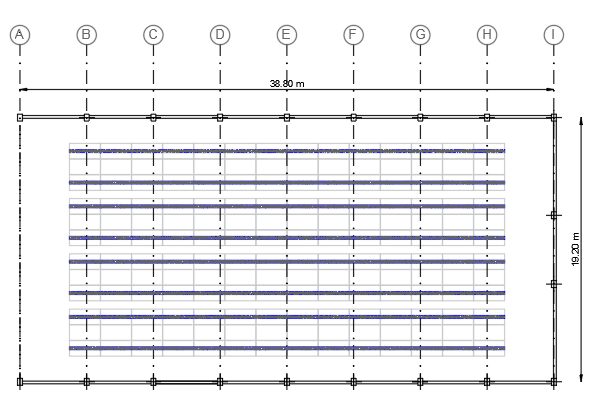 Puntos de anclaje
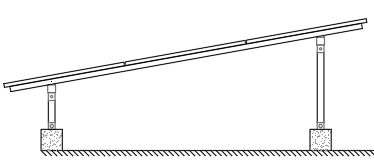 Cadenas de amarre
72
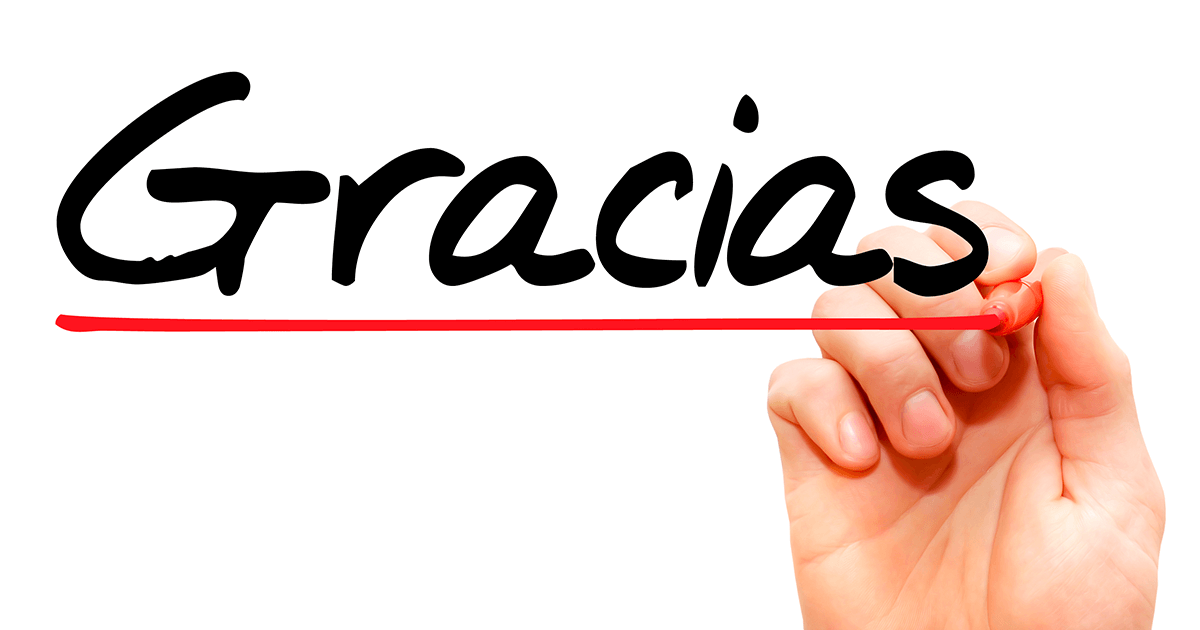 73
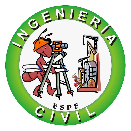 DEPARTAMENTO DE CIENCIAS DE LA TIERRA Y DE LA CONSTRUCCIÓN
 CARRERA DE INGENIERÍA CIVIL

 
  “CONSIDERACIONES SÍSMICAS PARA LA INSTALACIÓN DE SISTEMAS FOTOVOLTAICOS EN TERRAZAS PLANAS DE HORMIGÓN ARMADO: ESTUDIO DE CASO”

 
AUTORES: SRTA. CANO USIÑA MELANIE PAMELA
                       SR. DÁVILA REVELO CARLOS SEBASTIÁN
         
DIRECTORA: ING. ANA GABRIELA HARO BAEZ, PhD. 

SANGOLQUÍ - 2021